Climb
We’re going to make itto the mountain top!
on
Black on Black
Blacks united to educate, motivate, innovate, create, stimulate, relate, and elevate!
IN ORDER TO FULLY SEE -  
WE MUST TURN THE LIGHTS BLACK ON!
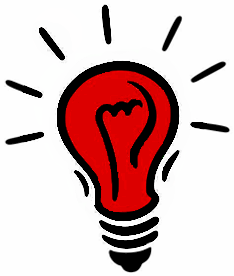 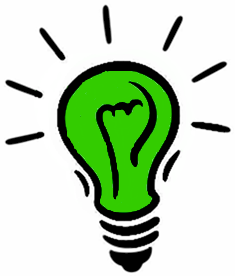 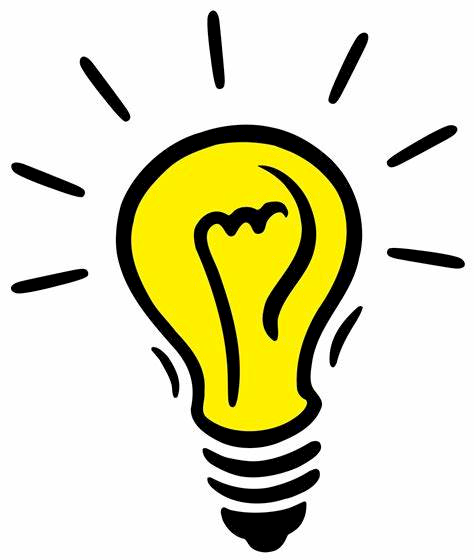 BE PROUD OF YOUR HERITAGE!
IT’S TIME TO CHANGE THE DIE-NAMICS…
CLIMB
BLACK
 BLACK
ON
ON
ON
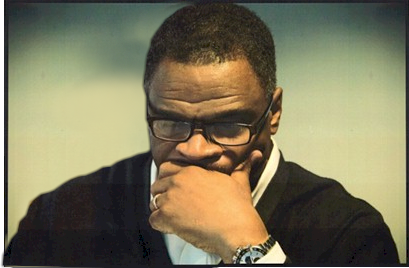 Kevin D. Sly, Ed.D. 

Class is now in session!

The doctor will  be with you shortly…